Cepc simulation with Silicon-tracker
Chengdong Fu
20160630
Vxd04 + SiTracker01
Mokka + Marlin
Runable NOW
Crash reason--in cepc_v1: SIT id 0-; FTD layer/module id 0-, sensor id 1-
Some hits still out of boundaries, and the local positions of hits are not at center
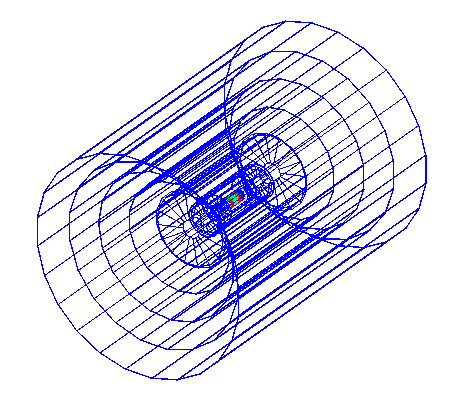 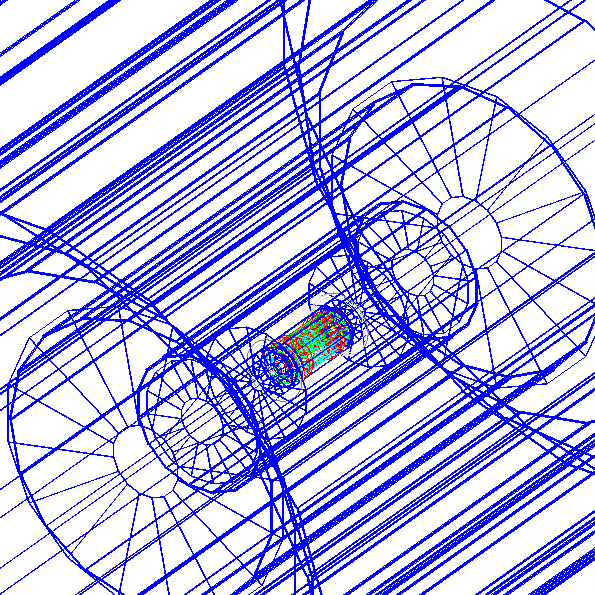 Difference for SIT
Out of boundary by Gear process
Because the thickness is small, the ratio is small too.
Difference for FTD
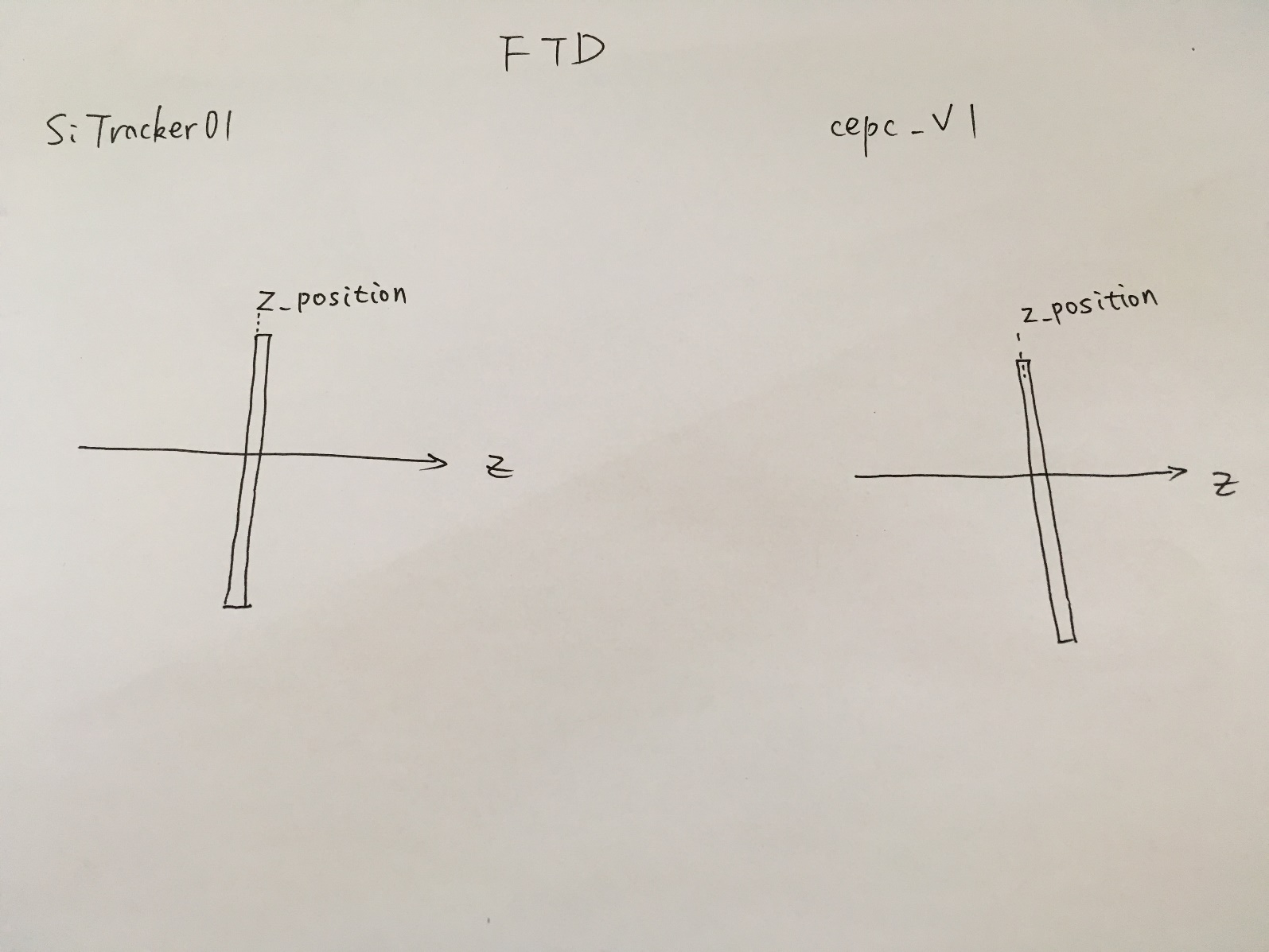 The local position of hits will be not at center.
How to develop
SIT
Overlap in r-phi or not
FTD(> 7 layers)
Modify Gear kernel
New reconstruction without Gear